GYMLITFOTO 2020
VÝSLEDKY
GYMLITFOTO 2020
ČLOVĚK
VÁVROVÁ Šárka – 1. místo
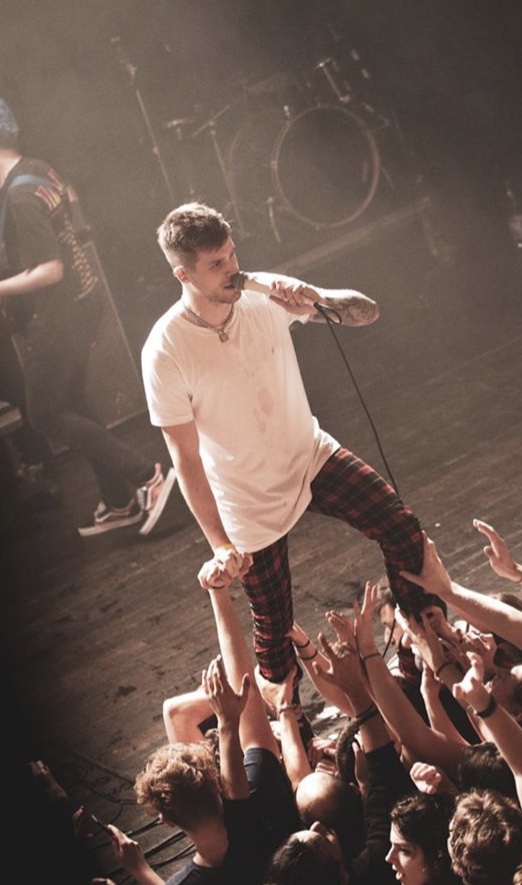 VYŠEHRADSKÁ Anna – 2. místo
KŘÍŽ Tadeáš – 3. místo
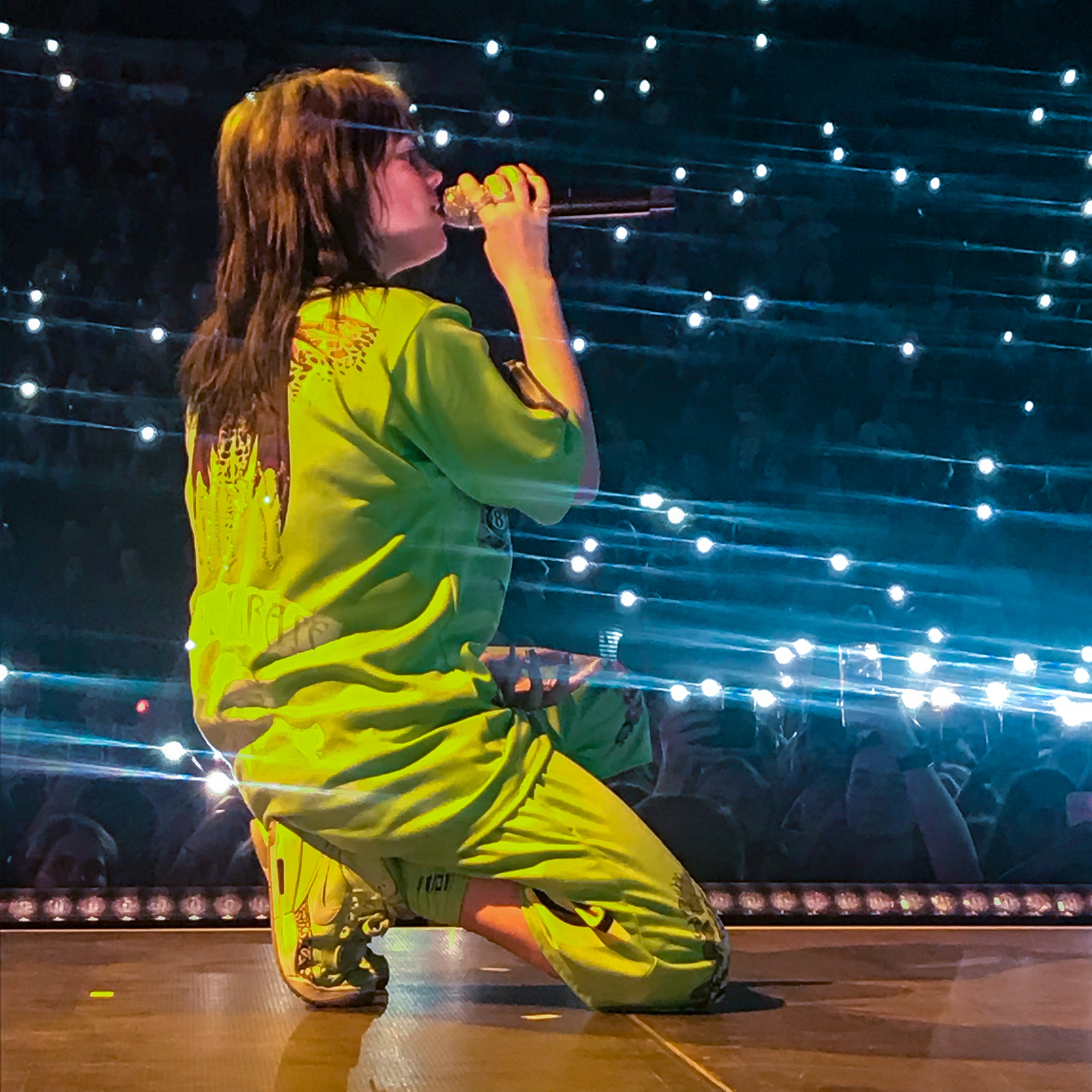 GYMLITFOTO
PŘÍRODA
BARANÍKOVÁ Denisa – 1. místo
ŠEDIVÁ Jolana – 2. místo
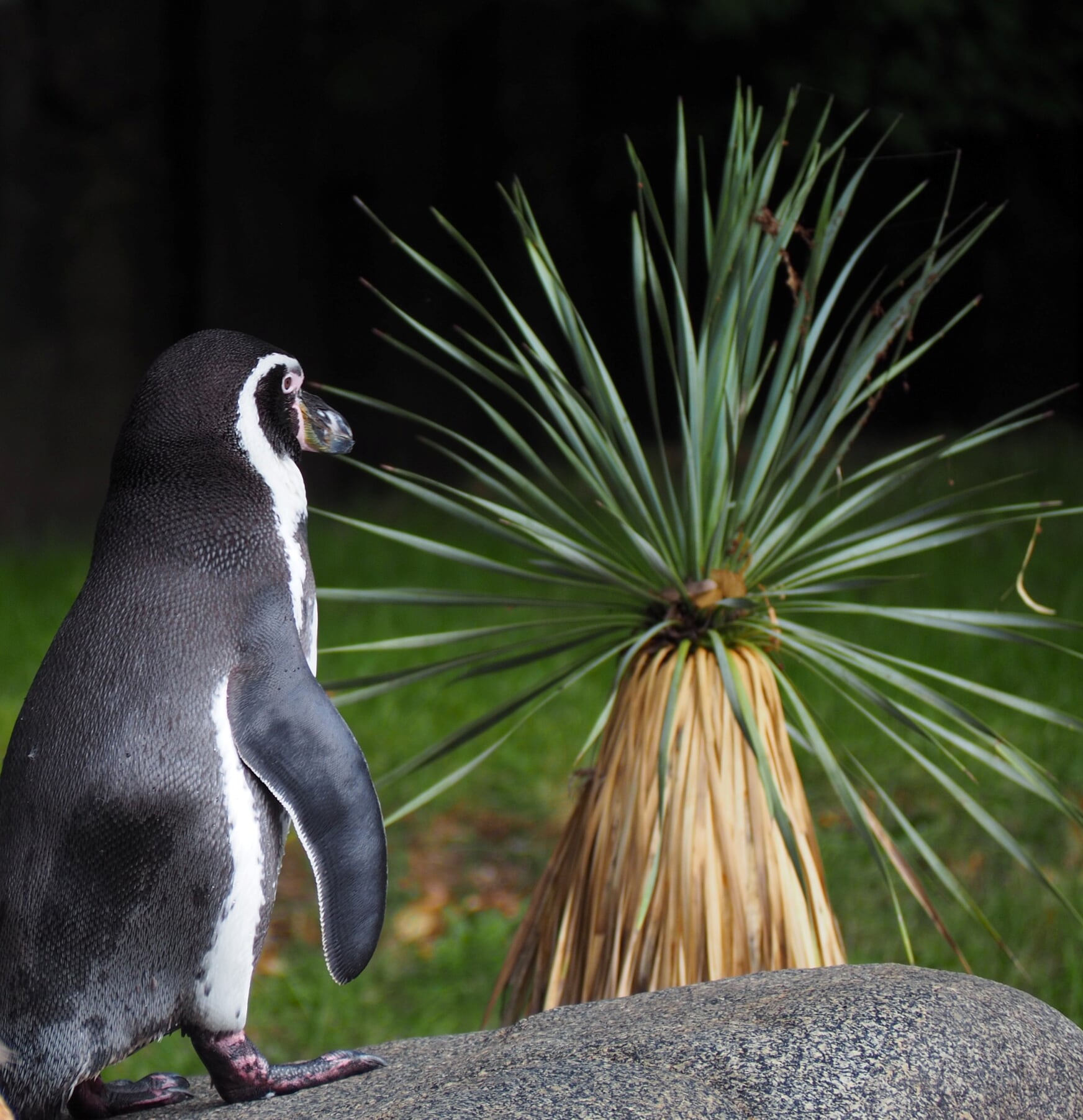 ŠTENCLOVÁ Pavlína – 2. místo
CHLUPÁČOVÁ Anna – 3. místo
BROŽOVÁ Eva – ČESTNÉ UZNÁNÍ
GYMLITFOTO
ARTEFAKT
ZEMÁNKOVÁ Anna - 1. místo
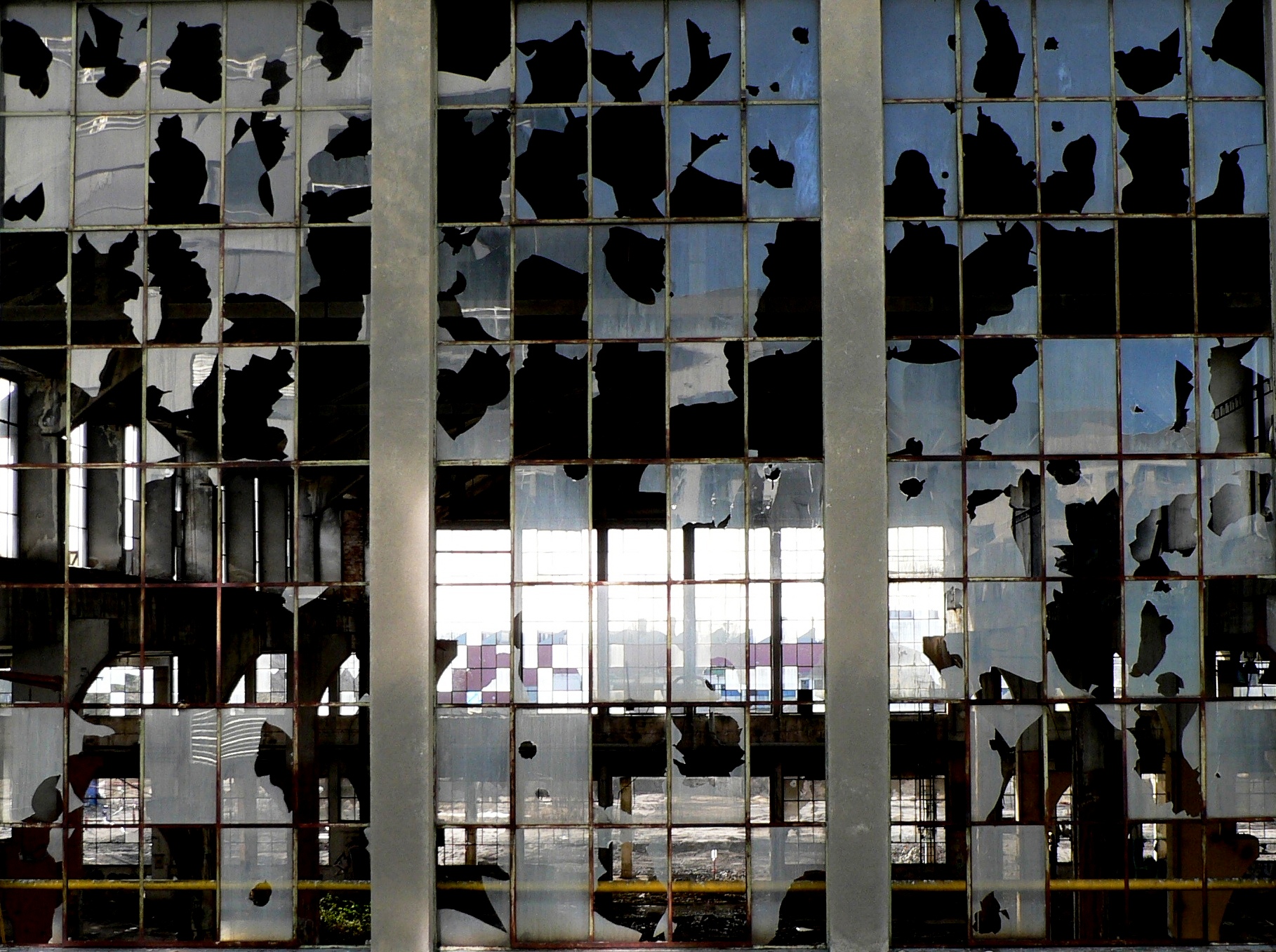 KUNÍKOVÁ Stáza, MICHNA Adam - 2. místo
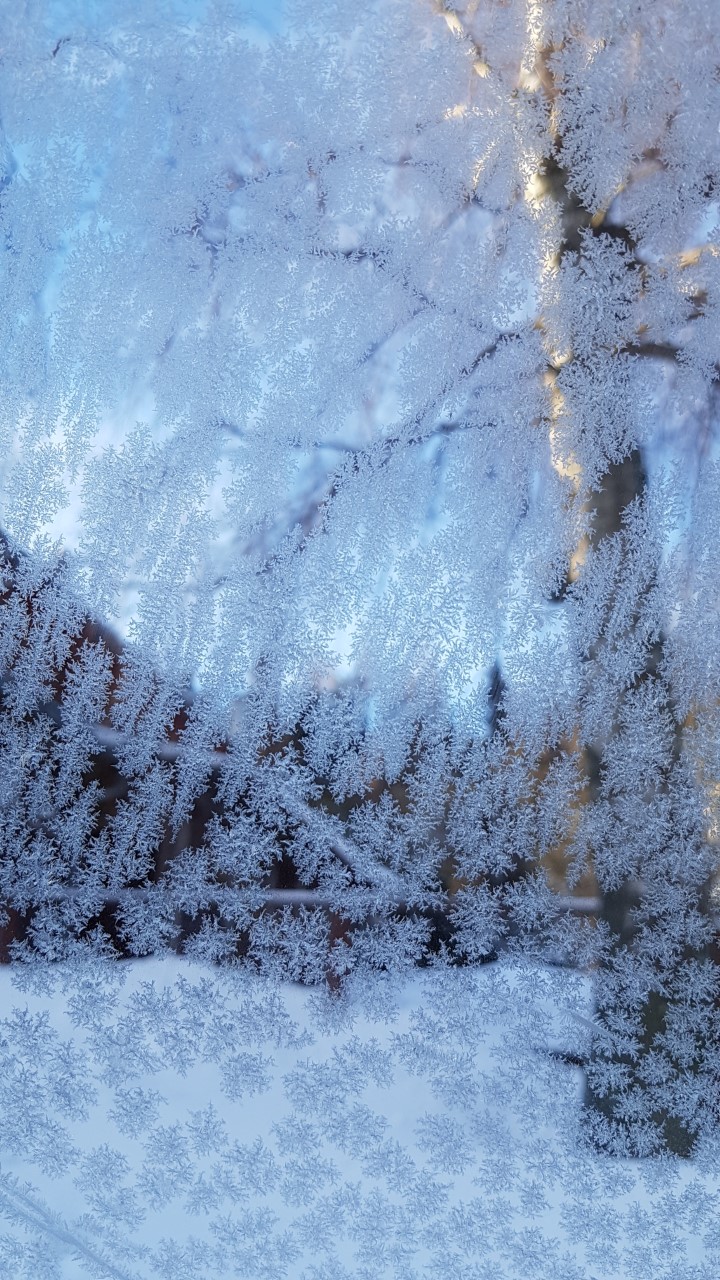 ŠEDIVÁ Jolana - 3. místo
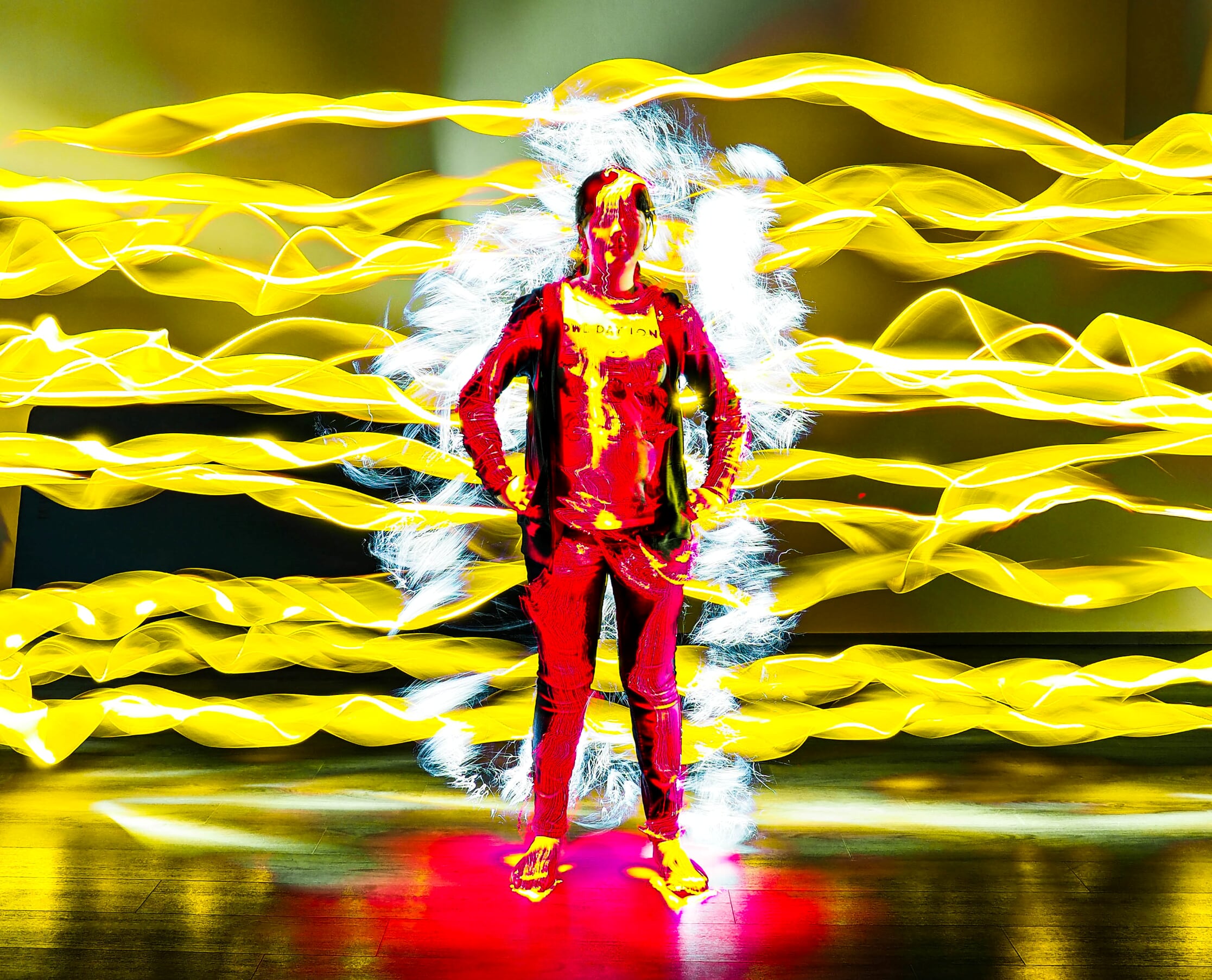 KŘÍŽ Tadeáš – čestné uznání
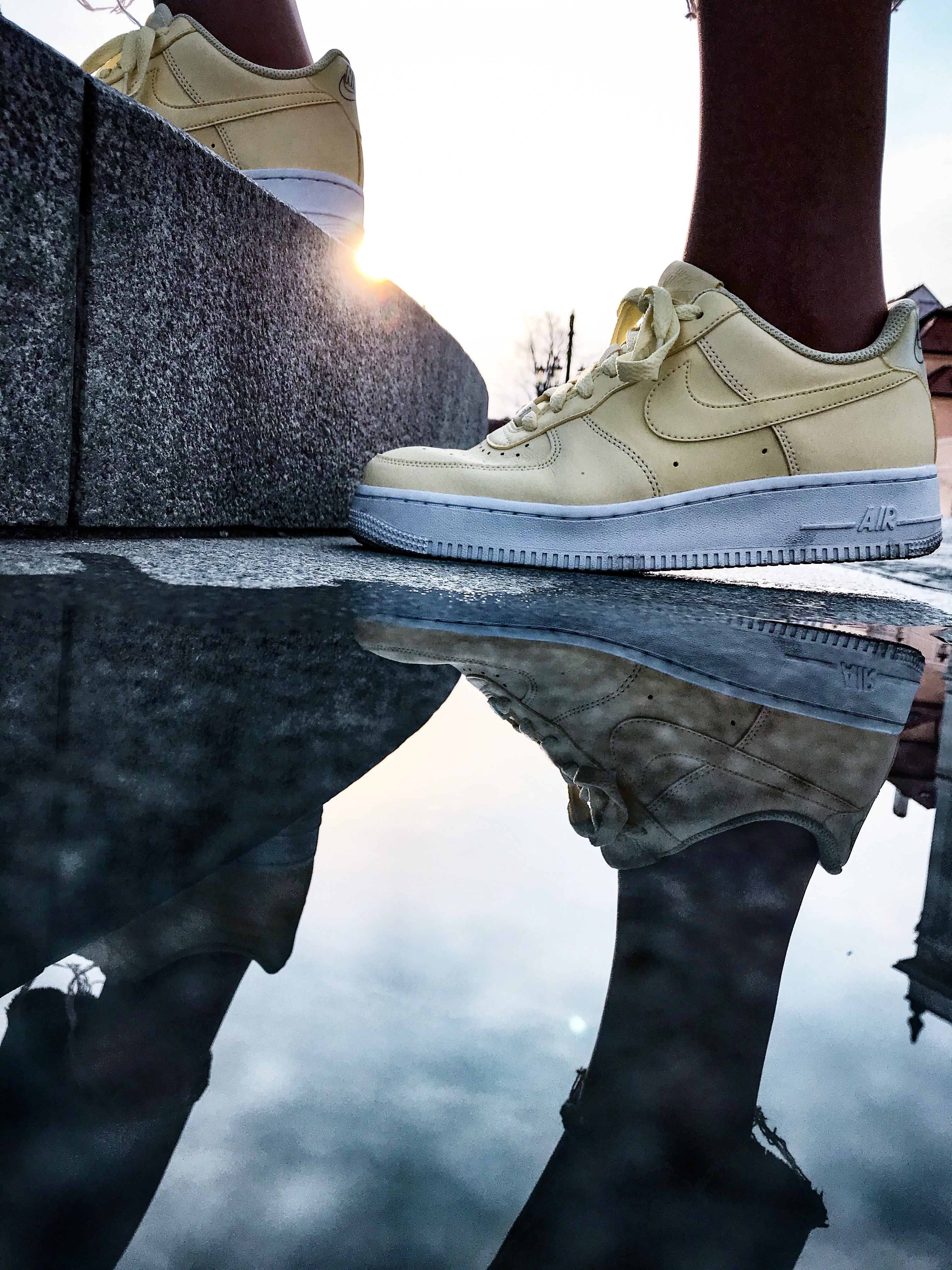 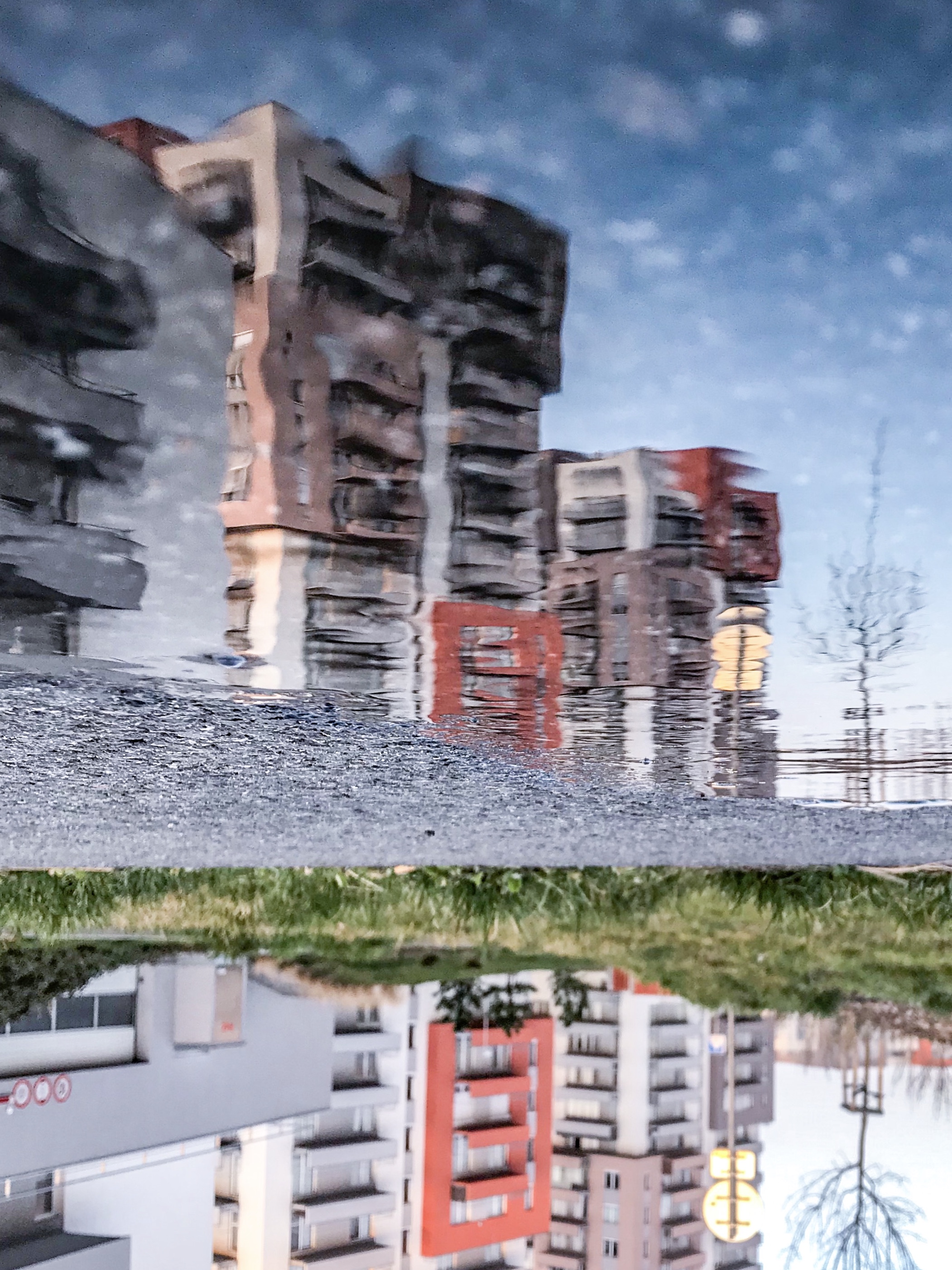